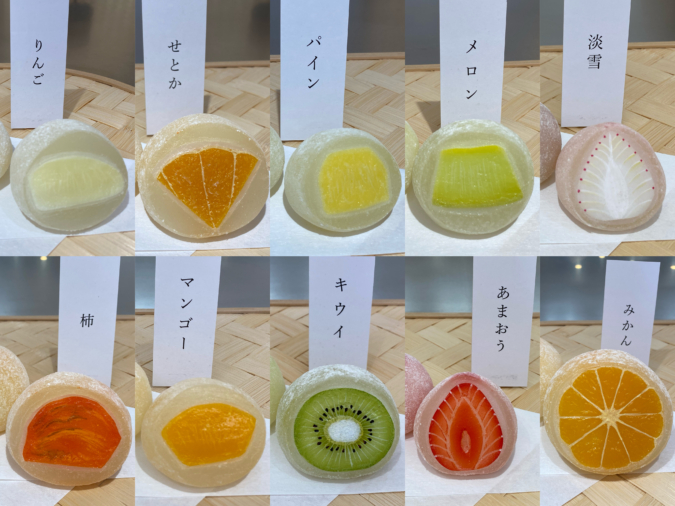 「大福餅」
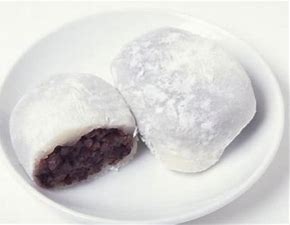 京都のみやげは「豆大福」
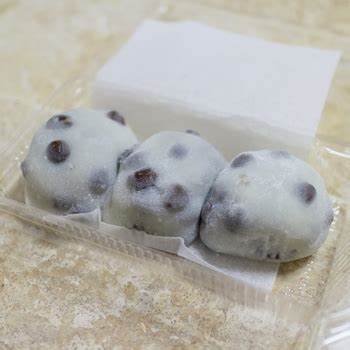 3個入りと
2個入りがある
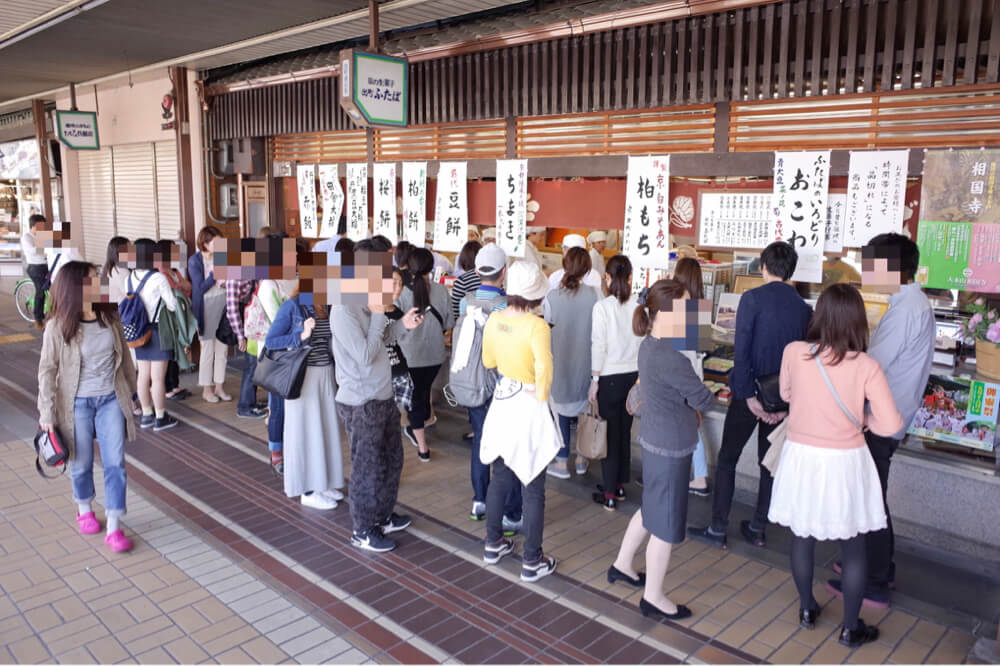 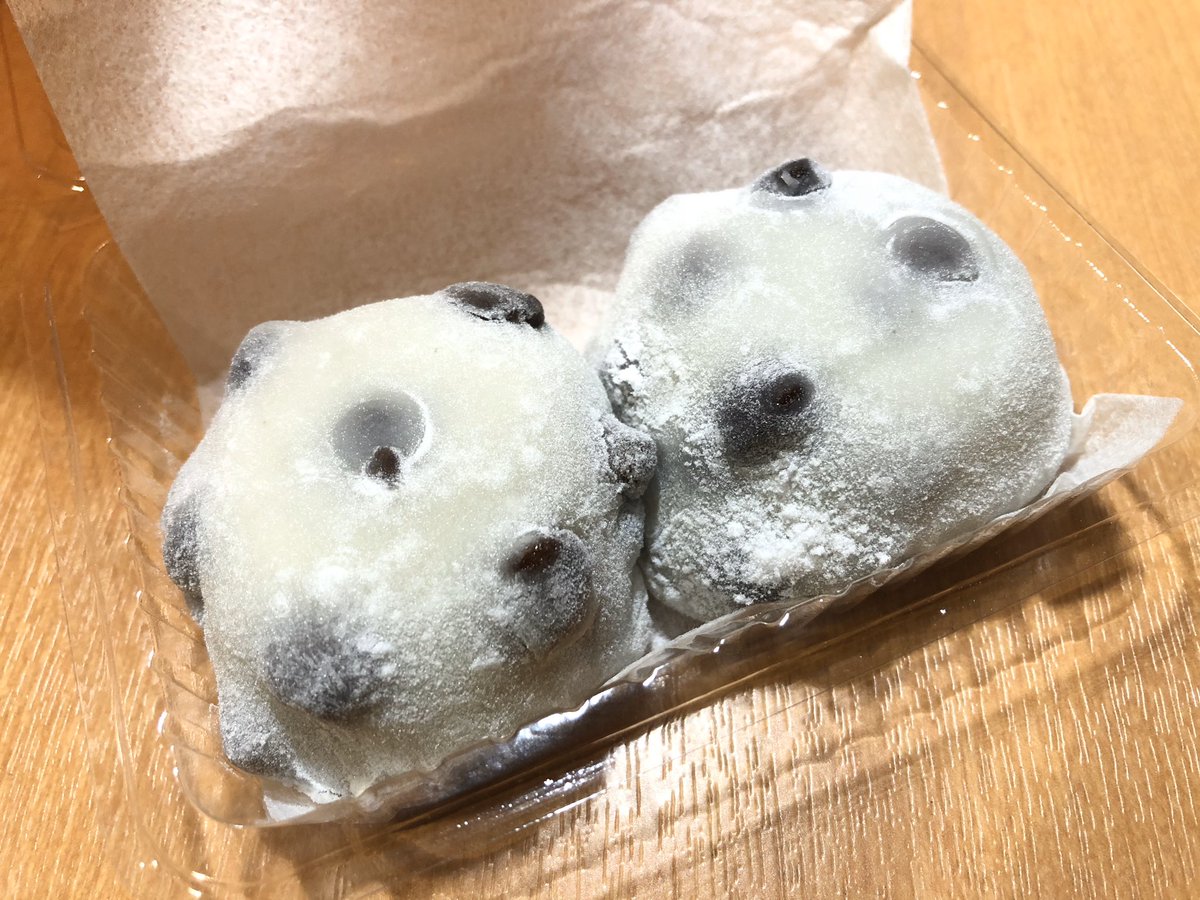 [Speaker Notes: 京都ふたば]
あなたは　どんな買い方をする？
3個入りと
2個入りがある
「豆大福 4個買ってきて。」と たのまれました。
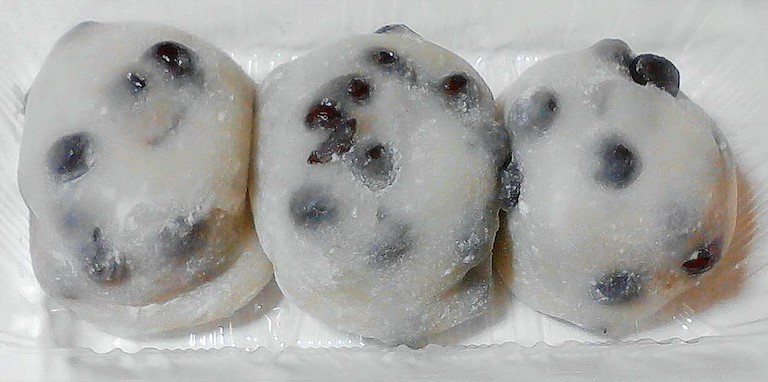 「豆大福 5個買ってきて。」
「豆大福 6個買ってきて。」
「豆大福 7個買ってきて。」
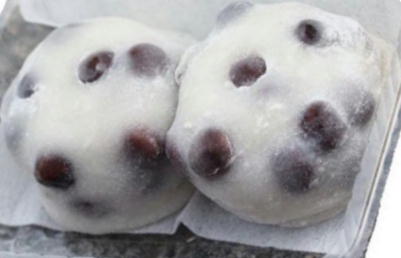 「豆大福 8個買ってきて。」
……
「豆大福 13個買ってきて。」と たのまれました。
3個入りと
2個入りがある
れんくん
3個入り2箱買って，
あと2個入りを買おうかな
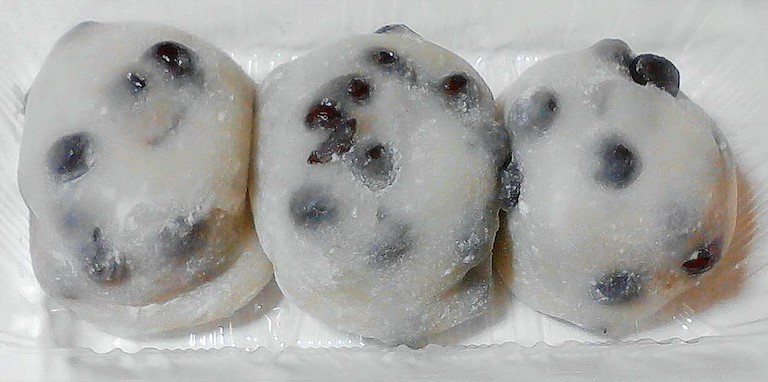 ひかりちゃん
3個入り２箱じゃちょうど13個にはならないでしょ
3個入り２箱で６こでしょう。
れんくん
７こだから
７÷２＝３あまり１だ
のこりは…。
ちょうど13個にはならないね。
どうすればいいの・・・
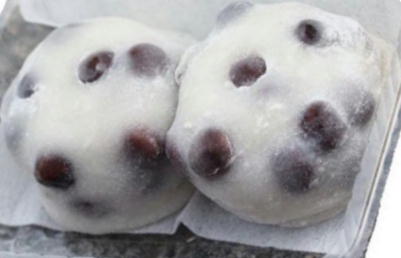 ひかりちゃん
こういうときは表を使うといいんじゃない
表を使って考えよう
ひかりちゃん
3個入りの箱から考えるほうが，早く答えが見つかると思うよ・・・
れんくん
そうかなあ
ひかりちゃん
そうよ・・・多いほうからやってみよ！！
1箱3個入りの大福と2個入りの大福が売られています。
13個買います。それぞれ何箱買えばいいですか。
ひかりちゃん
3個入りの箱を，1箱，2箱，3箱，…と変えていって調べよう。
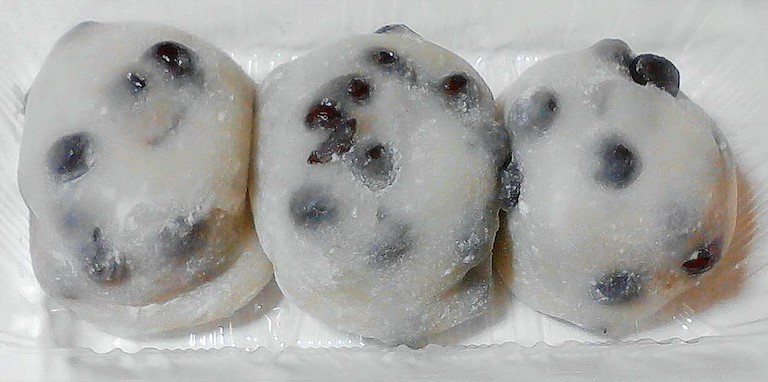 箱の数
3
1
4
2
5
×
9
3
大福の数
6
12
15
3個入りの箱
10
4
1
7
残りの大福の数
5
×
2
×
2個入りの箱の数
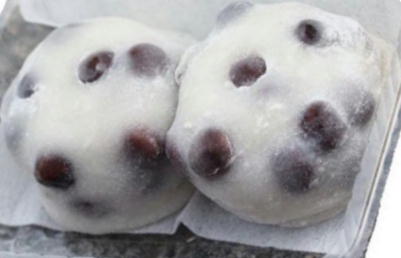 3個入り1箱　2個入り5箱
3個入り3箱　2個入り2箱
箱の数
3
1
4
2
5
9
3
大福の数
6
12
15
3個入りの箱
10
4
1
7
残りの大福の数
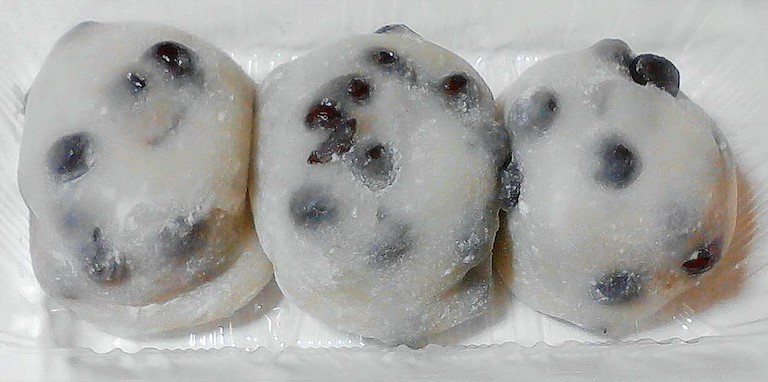 5
×
2
×
2個入りの箱の数
3個入り1箱　2個入り5箱
3個入り3箱　2個入り2箱
れんくん
答えは2つあったね。
ひかりちゃん
残りをみればちょうどになるかわかるね
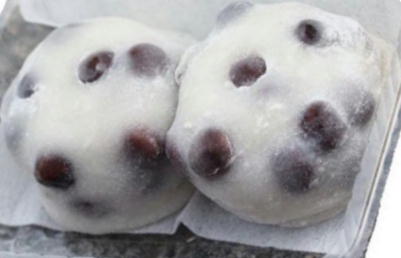 ちょうど13個買うには，3個入りの大福を買った時の残りの大福の数が　　　の倍数になればいいんだね。
2
決まりがみつかると，買う個数が多くなったときに便利だね
れんくん
２個入りの箱を，1箱，2箱，3箱，…と
変えていって調べてみたよ。
箱の数
7
3
1
4
2
5
6
×
14
6
２
大福の数
４
10
12
8
２個入りの箱
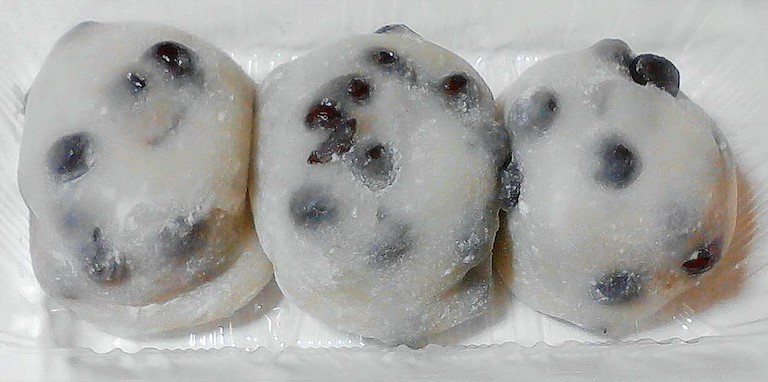 11
7
5
3
1
9
残りの大福の数
×
3
1
×
×
×
３個入りの箱の数
2個入り5箱　3個入り1箱
2個入り2箱　3個入り3箱
ひかりちゃんの言ったとおりだ。
数の多いほうからやったほうがはやい。
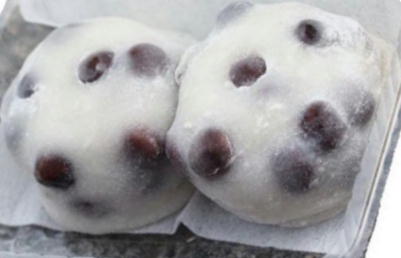 2個入りの箱
3個入りの箱
この場合は1箱あたり3個入りの
数の多いほうから考えていくほうが
はやく答えが見つかるね。
①　計算する回数が少なくてすむ
②　表　文字の記入が少なくてすむ
③　ミスも少なくなる
1⃣
1箱3個入りの大福と2個入りの
大福が売られています。
　35個買います。
それぞれ何箱買えばいいですか。
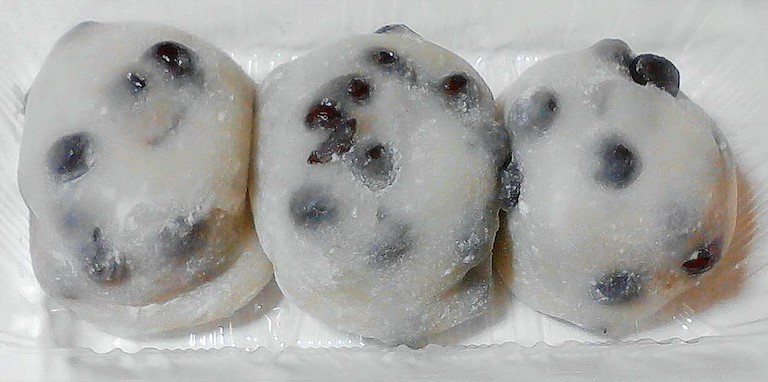 表にかいて，はやく答えが見つかるのは？
㋑2個入りの箱から
㋐3個入りの箱から
㋐　㋑　どっちから考えていくの？
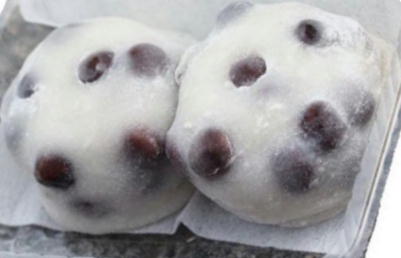 3個入りの箱から考えていくほうだね
1⃣
1箱3個入りの大福と2個入りの大福が売られています。
35個買います。それぞれ何箱買えばいいですか。
3個入りの箱を，1箱，2箱，3箱，……と変えていったときに
2個入りの箱が何箱で大福が35個になるか表にかいて調べよう。
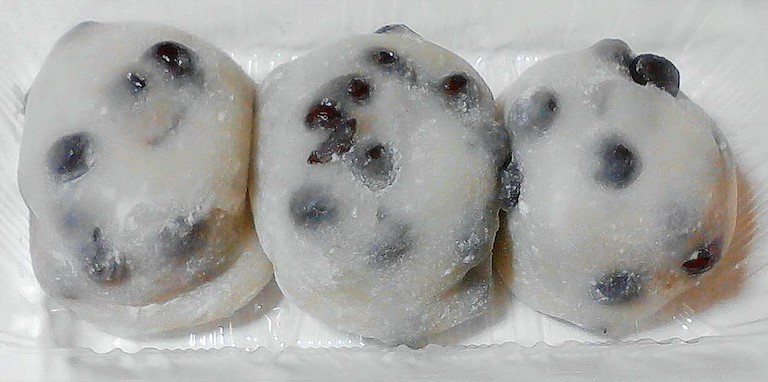 箱の数
3
1
4
2
5
6
9
3
大福の数
6
12
15
18
3個入りの箱
20
17
32
26
29
23
残りの大福の数
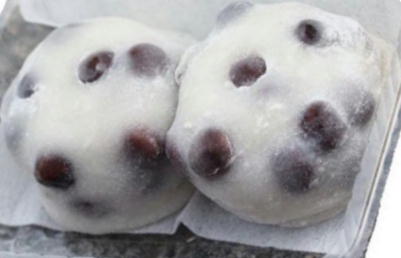 ×
13
10
×
16
×
2個入りの箱の数
れんくん
きまりわかったよ。あと表なくてもできるよ
1⃣
1箱3個入りの大福と2個入りの大福が売られています。
35個買います。それぞれ何箱買えばいいですか。
箱の数
…
5
6
7
8
9
10
11
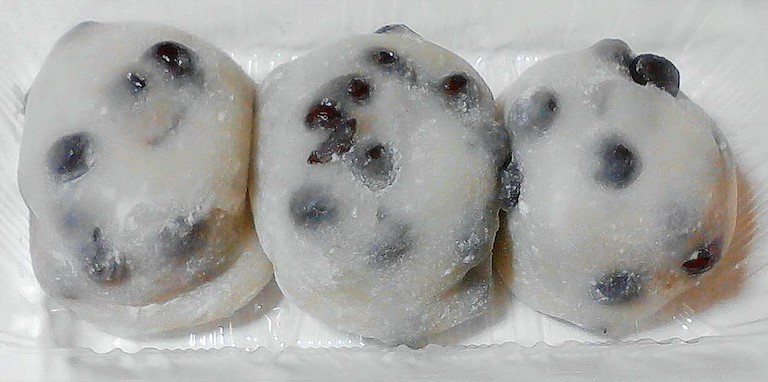 大福の数
3個入りの箱
…
15
18
21
24
27
30
33
…
20
17
14
11
8
5
2
残りの大福の数
…
×
×
×
2個入りの箱の数
10
7
4
1
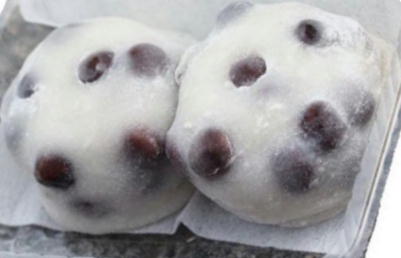 れんくん
表からきまりがわかれば，かんたんだね。
3個入りの箱を，1箱，2箱，3箱，…と変えていって調べたとき
×
2個入りの箱を，1箱，2箱，3箱，…と変えていって調べたとき。
×
1箱あたり3個入りの数の多いほうから考えていくほうがはやく答えが見つかるね。
8㎝のリボンの数
9
7
8
1
2
3
4
5
6
×
リボンの長さ
8
16
24
32
40
48
56
64
72
6
62
54
46
38
30
22
14
残りのリボンの長さ
1
×
9
5
×
6㎝のリボンの数
×
×
×
残りのリボンの長さが6の倍数になれば，あまりがでないね
3⃣
1m
長さ１ｍのしきり板が11枚あります。
この板を，Lの形に並べて花だんをつくります。
　花だんの面積をできるだけ大きくするには，縦，横，それぞれ何枚並べればよいですか。
2m
3m
4m
5m
6m
7m
8m
9m
10m
縦(m)
1
2
3
4
5
6
7
8
9
10
10
9
8
7
6
5
4
3
2
1
横(m)
10
18
24
28
30
30
28
24
18
10
面積(㎡)
4⃣
長さ１ｍのしきり板が11枚あります。この板を，
Uの形に並べて花だんをつくります。
　花だんの面積をできるだけ大きくするには，縦，横，
それぞれ何枚並べればよいですか。
1m
1m
2m
2m
3m
3m
4m
4m
5m
5m
縦(m)
1
2
3
4
5
9
7
5
3
1
横(m)
14
15
12
5
9
面積(㎡)